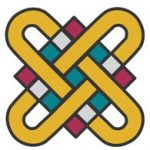 Πανεπιστήμιο Δυτικής Μακεδονίας-Τμήμα Δημοτικής Εκπαίδευσης
Εργασία στο μάθημα: Νεοελληνική Ποίηση-Παιδική Ποίηση
Ονοματεπώνυμο μελών ομάδας και ΑΕΜ: Ζήκος Κωνσταντίνος(3777), Αναστασόπουλος Πέτρος (3921), Μπαμπάλης Νίκος(3829)
Εξάμηνο: E’
Διδάσκων:  κύριος A. Ακριτόπουλος
Τίτλος εργασίας : Βιζηυνός-Παιδική και Ενήλικη Ποίηση
ΦΛΩΡΙΝΑ20/12/2016
ΠΛΑΙΣΙΟ  ΕΡΓΑΣΙΑΣ:

1) Πρόλογος

2)  Εισαγωγή (Βιογραφικά στοιχεία της ζωής του Βιζυηνού)

3) Κύριο Μέρος α’ μέρος (κάποια από τα βασικά έργα του Βυζυηνού)

4) Κύριο Μέρος β’ μέρος

5)  Συμπέρασμα

6) Βιβλιογραφία
ΠΡΟΛΟΓΟΣ
Η ποίηση, μία από τις δύο βασικές κατηγορίες του λόγου, του έμμετρου λόγου, έναντι του πεζού λόγου και του διαλόγου και κατ΄επέκταση της Λογοτεχνίας.
Άξιο αναφοράς είναι επίσης ότι η ποίηση  αποτελεί την ασφαλέστερη οδό της ψυχικής αποκάλυψης και του βίου ανθρώπων, αλλά και τόπων που έζησαν αυτοί. Η ποίηση διαφέρει σε πολλά σημεία από την πεζογραφία. Οι διαφορές είναι και εξωτερικές και εσωτερικές. Πρώτα-πρώτα τα ποιήματα είναι γραμμένα σε στίχους, σε σειρές λέξεων, που έχουν ρυθμό και μέτρο, δηλαδή οι συλλαβές τους κυλούν με έναν ορισμένο τρόπο, ώστε να παρουσιάζουν στο αυτί ευχάριστο αποτέλεσμα. Αντίθετα στο πεζογράφημα τα νοήματα είναι διατυπωμένα σε προτάσεις, που η μια ακολουθεί την άλλη με βάση μόνο τους κανόνες της γραμματικής. Οι εσωτερικές διαφορές είναι και αυτές μεγάλες. Ο ποιητής χρησιμοποιεί τη φαντασία για να δημιουργήσει συγκίνηση στον αναγνώστη ή ακροατή. Απευθύνεται στο συναίσθημα και όχι τη νόηση, όπως ο πεζογράφος. 
Η ποίηση με λίγα λόγια αποτελεί το αρχαιότερο λογοτεχνικό είδος και μία από τις βασικότερες τέχνες της πολιτιστικής ανέλιξης του ανθρώπου. Πριν την ανακάλυψη της γραφής, ο άνθρωπος ήταν αδύνατο να αναπτύξει την τέχνη του πεζού λόγου και να απομνημονεύσει ένα πεζογράφημα. Ποιήματα όμως (όπως επιφωνηματικές επικλήσεις και ύμνους στους θεούς, θρήνους και ξεσπάσματα χαράς) έπλασε πολύ νωρίς ο πρωτόγονος άνθρωπος, συνδυασμένα με μουσική και χορό.
Η πορεία του μαθήματος της διδασκαλίας της λογοτεχνίας στην Εκπαίδευση έχει  πίσω  της μια  μακρότατη  και  ποικιλόμορφη παράδοση συμβάσεων,  ειδικών και γενικών διδακτικών μεθοδολογιών, αλλά και συστηματικών αποκλίσεων και παλινδρομήσεων . Όλες οι οργανωμένες και συστηματικές προσπάθειες για τη διδασκαλία της λογοτεχνίας στην Εκπαίδευση βρίσκονται αντιμέτωπες με την εξής βασική προβληματική: ένα λογοτεχνικό κείμενο έχει μια αυθύπαρκτη αξία (πολιτιστική, καλλιτεχνική, αισθητική, κοινωνική και ιδεολογική), η οποία υπερβαίνει αξιολογικά το σύνολο των πληροφοριών που διαθέτει και το σύνολο των μορφικών επιλογών που το χαρακτηρίζουν.
Αναγνωρίζεται κατά πρώτον ότι για το παιδί, ότι η χρησιμότητα του λαϊκού παραμυθιού, του παιδικού ποιήματος και του δημοτικού τραγουδιού, που αποτελούν το βασικό κορμό της παιδικής λογοτεχνίας, έχει καταχωρηθεί στο λαϊκό υποσυνείδητο ως αυτονόητη και αναγκαία, πολύ πριν η οργανωμένη βιομηχανική κοινωνία το πιστοποιήσει και το νομοθετήσει. Η μορφωτική, ψυχαγωγική και αισθητική αξία των παραπάνω ειδών παιδικής λογοτεχνίας θεωρείται εκ των πραγμάτων δεδομένη. 
Επομένως η εισαγωγή της παιδικής λογοτεχνίας στο Αναλυτικό Πρόγραμμα του Δημοτικού και γενικότερα της πρωτοβάθμιας εκπαίδευσης θεωρήθηκε σχεδόν αυτονόητη και επιτεύχθηκε ομόφωνα. Παρόλα αυτά όμως η επιρροή της λογικής που ισχύει στις άλλες βαθμίδες της Εκπαίδευσης, όσον αφορά τη διδασκαλία της λογοτεχνίας, αποτυπώνεται και διαφαίνεται κυρίως στη Πρωτοβάθμια Εκπαίδευση και μετέπειτα στη Δευτεροβάθμια Εκπαίδευση. Όπως έλεγε και ο παγκοσμίου φήμης έλληνας ποιητής Γ. Σεφέρης «Ποίηση είναι το χρυσό δίχτυ όπου τα πράγματα σπαρταρούν σαν ψάρια».
ΕΙΣΑΓΩΓΗ
Ο Γιώργος Βιζυηνός αποτελεί ένα σπουδαίο κεφάλαιο της ελληνικής λογοτεχνίας και ποίησης με μεγάλες παρακαταθήκες στα έργα του, όπως «Το αμάρτημα της μητρός μου», «Ποίος ήτον ο φονεύς του αδελφού μου», «Το μόνον της ζωής του ταξείδιον», «Μοσκώβ Σελήμ» και ο «Τρομάρας».
Βέβαια εκτός από τα λογοτεχνικά έργα, ο ίδιος έγραψε και σπουδαία ποιητικά έργα, όπως το «Θεέ μου, μην είσαι...», το «Επι Του Τάφου Του Πατρός Μου», «Ὁ φιλομαθὴς πτωχός» και άλλα.
Ο Γεώργιος Βιζυηνός γεννήθηκε στις 8 Μαρτίου του 1849 στη Βιζύη ή Βιζώ ἢ Βίζα της ανατολικής Θράκης, πόλη με βαθιές ιστορικές ρίζες -αφού υπήρξε πρωτεύουσα του αρχαίου βασιλείου των πολεμοχαρών Άστων ἢ Ἀστών- εξαιρετικά όμορφη, πλάι στις δυτικές πηγές του Εργίνου ποταμού, και πολύ κεντρική, ανάμεσα στην Αδριανούπολη και στην Κωνσταντινούπολη.


 Η μητέρα του, Δέσποινα, ήταν μία αγαθή και ευσεβής γυναίκα, ψυχικώς καλλιεργημένη στο πλαίσιο της εξαιρετικά πλούσιας από αισθητική και ηθική άποψη θρακικής παράδοσης. Ορφάνεψε μικρή, αλλά ευτύχησε να μεγαλώσει σε οικογένεια οικονομικά τακτοποιημένων ανθρώπων. Ὁ πατέρας του, Μιχαήλος, ήταν περιφερόμενος έμπορος και για λίγο διάστημα παντοπώλης.
Η οικογένεια είχε ήδη ένα μεγαλύτερο παιδί, γεννημένο στα 1846, τον Χρηστάκη. Ενα κορίτσι με το όνομα Αννιώ, γεννημένο τρία χρόνια περίπου πριν από τον ποιητή, είχε τραγικό τέλος. Το πλάκωσε στον ύπνο της η Δέσποινα και το έσκασε. Αργότερα, η οικογένεια απέκτησε κι άλλο κορίτσι που του έδωσαν το ίδιο όνομα με το αδικοχαμένο. Αλλά κι αυτό πέθανε σε μικρή ηλικία.
Ο Γεώργιος πέρασε, λοιπόν, τα πρώτα παιδικά χρόνια του ευχάριστα, εκπαιδευόμενος στο τραγούδι και τη ζωντανή, κοινωνικά λειτουργική αίσθηση του έρωτα, εφόδια αν όχι απαραίτητα τουλάχιστον πολύτιμα για κάθε πραγματικό ποιητή. Μα και από υλική άποψη δεν πρέπει να στερήθηκε τίποτε.
Την αξία του έργου ενός ποιητή όπως ο Βιζυηνός, δεν μπορούμε να την εκτιμήσουμε εξ ολοκλήρου στο πλαίσιο μιας κριτικής τακτικής, η οποία αντιμετωπίζει το ποιητικό έργο ως συμπαγές αισθητικό αντικείμενο. Είναι αναγκαίο να αντιληφθούμε το ποιητικό έργο ως δυναμικό πεδίο, στο εσωτερικό του οποίου αλληλεπιδρούν δυνάμεις που έρχονται από δικούς τους δρόμους και διαγράφουν δικές τους πορείες.
Τι συνθέτει ένα ποιητικό έργο, σε τελευταία ανάλυση; 
Μια ποιητική στάση και μια ποιητική πρακτική. Μπορεί να μην έχουν συμπαγή χαρακτήρα, μπορεί να εξελίσσονται, μπορεί να μην οργανωθούν ποτέ. Αλλά σχηματίζουν αυτό που λέμε φωνή του ποιητή ή τύπο ευαισθησίας. Ο Βιζυηνός θα παραμείνει μια γιγάντια ποιητική φυσιογνωμία. Τα «ληξιαρχικά» προβλήματα που συνάντησε, δεν τον βαρύνουν. Είναι προβλήματα που προκύπτουν από την ανεπάρκεια της ελληνικής κριτικής να ακολουθήσει την αρχαιότερη ποιητική παράδοση του δυτικού κόσμου.
Ενήλικη ποίηση Βιζυηνού (Κύριο μέρος α’)
Το πρώτο και ένα από τα κυριότερα ποιήματα του Βιζυηνού για ενηλίκους δεν πρέπει, παρά να αποτελεί το ποίημα με τίτλο «Ο φιλομαθής πτωχός» που γράφτηκε της 30 Αυγούστου του 1872 από τη συλλογή ποιημάτων του με τίτλο Ποιητικά πρωτόλεια.
Το ποίημα εκτός από τον πλούσιο αριθμό εικόνων που διαθέτει αναδεικνύει από νωρίς το φάσμα της ποιητικής ιδιοφυίας του Βιζυηνού. Επίσης μέσα από τους στίχους καταλαβαίνουμε, ότι προσωπογραφεί την ζωή του μετά το θάνατο του πατέρα του το 1854, όπου και ορφάνεψε. Η μητέρα του Δέσποινα έχει ν' αντιμετωπίσει όλα τα βάρη της οικογενείας. Το μεγαλύτερο παιδί της είναι μόνο εννέα ετών και ο ποιητής έξι. Σαν να μην έφταναν όλα αυτά, είναι έγκυος στο τελευταίο παιδί του Μιχαήλου. Σε λίγο, γεννά το στερνοπαίδι και του δίνει το όνομα του νεκρού συζύγου.
Ο Γεώργιος είχε την αμέριστη αγάπη της μητέρας του και δεν φαίνεται να τραυματίστηκε ψυχικά, πέραν της φυσιολογικής θλίψης για την απουσία του πατέρα και της αίσθησης της διαφορετικότητας, την οποία δημιουργούσε ο χαρακτηρισμός «ορφανό» από τους γείτονες.
Πάντως στο βάθος του χαρακτήρα του υπέφωσκε πάντα κάποια υπερηφάνεια για όλα όσα κατόρθωσε ων ορφανός. Αυτή η ‘υπερηφάνεια’ ίσως να ήταν η κινητήριος δύναμη που ανέδείξε το ποιητικό και συγγραφικό του ταλέντο.
Ένα μικρό, αλλά αξιοσημείωτο μέρος του ποιήματος παρακάτω:

Καὶ νά. Ὠρφάνεψα μικρό,καὶ τῆς ξενούρας τὸ πικρὸμὲ τράνεψεν ἀγιέρικαὶ τοῦ Θεοῦ τὸ χέρι.
Ἀγάπησαν ἄλλοι φλουριά,ἄλλοι νὰ τρέχουν μὲ βεριὰκαὶ μ' ἀψηλὰ καπέλαχωρὶς δουλειά. Τί τρέλλα!
Τῆς Ἀφροδίτης τὸ παιδὶοἱ ἄλλοι, κι' ἄλλοι ὀπαδοὶτοῦ Βάκχου νὰ 'πεθάνουνκι' ἄλλοι ἄλλα νὰ κάνουν.
Ἀγάπησε καὶ τ' ὀρφανό,Θεέ μου, τί πολὺ πονῶ!τὰ γράμματα νὰ μάθῃ,χίλια κακὰ κι' ἂν πάθῃ.
Μ' ἄπληστο στόμα ἀρχηνᾷτὰ νάματα τὰ φωτεινὰτοῦ Παρνασσοῦ νὰ πίνῃμὲ τόση εὐφροσύνη!…
Όπως προαναφερθήκαμε το 1873 εκδίδει με τη βοήθεια του Τανταλίδη, την ποιητική συλλογή Ποιητικά Πρωτόλεια, και την αφιερώνει στον Χασιώτη. Πρόκειται για ένα βιβλίο στο οποίο κυριαρχούν τα ποιήματα που είναι γραμμένα στην απλή καθαρεύουσα.
 
Ωστόσο, ένα τουλάχιστον ποίημα δείχνεται εξαιρετικός χειριστής των εκφραστικών δυνατοτήτων της μητρικής του γλώσσας. Το ποίημα αυτό λέγεται «Επί Του Τάφου Του Πατρός Μου» και το οποίο είχε γραφτεί της 14 Ιανουαρίου του  1873.
Εντύπωση προκαλεί η φυσική αίσθηση της γλώσσας και η διαύγεια των εικόνων του ποιήματος. Τα συναισθήματα είναι άκρως επεξεργασμένα, αντιστοιχούν σε καθημερινούς ανθρώπους και ακολουθούν την προσεκτικά κτισμένη δομή με ήσυχες κινήσεις.
 Όλα τα χαρακτηριστικά της ποιητικής τέχνης και της προσωπικής ανθρωπολογίας του ποιητή βρίσκονται επαρκώς εκπεφρασμένα στο εν λόγω ποίημα. Πρώτα πρώτα η δραματικότητα, η οποία έγινε πολλές φορές αφορμή να επισημανθεί η στενή σχέση του ποιητή με τον θεατρικό λόγο. Η δραματικότητα, υπό την έννοια των έντονων συναισθηματικών αλλαγών στην εσωτερική πλοκή του ποιήματος χαρακτηρίζει ύφος του ποιητή. Αυτό οφείλεται κατά κύριο λόγο στη ρυθμική και γλωσσική αγωγή που προσφέρει η τριβή με το λαϊκό τραγούδι, δηλαδή η ενσωμάτωση του αναφυόμενου υποκειμένου στο κατεξοχήν υπαρκτικό δρώμενο δηλαδή.
Ἐνα δεύτερο χαρακτηριστικό του ποιήματος είναι η προσεκτική επιλογή επιθέτων στη βάση του ήδη υπάρχοντος συναισθηματικού φορτίου των. Δεν πρόκειται μόνο για επανάληψη τυποποιημένων από τον καθημερινό λόγο αντιστοιχιών, αλλά για διερεύνηση των εσωτερικών νοηματικών σχέσεων που συνιστούν τον τρόπο με τον οποίο υφαίνεται το συναισθητικό και γλωσσικό υπόστρωμα του παραδοσιακού υπαρκτικού ορίζοντα.
Τέλος, η αίσθηση της εγκατάλειψης σ' έναν σκληρό κόσμο άλλο ένα χαρακτηριστικό που μοιράζεται ο Βιζυηνός μέσω της ποίησης και διαχέεται στους τόσο σπαρακτικούς αυτούς στίχους, υπερβαίνοντας την τυπικά ρομαντική επιθυμία της ολοκλήρωσης μέσω του θανάτου. Το ποιητικό υποκείμενο εδώ παρουσιάζει μια γοητευτική τάση να εγκαταλείψει την ατομικότητά του, για χάρη μιας θυσίας. Δεν επιθυμεί να ταφεί με τον νεκρό πατέρα για να ζεσταθεί, αλλά για να τον ζεστάνει.
Αξίζει να παρατηρήσουμε κάποια τμήματα από αυτό το εντυπωσιακό ποίημα:

                 Πές μου, πατέρα, τὸ χωριὸποῦ πᾶν οἱ πεθαμένοι'μπορῶ νὰ 'πάγω νὰ τὸ διῶ;Δυό λουλουδάκια μόνο, δυό, νὰ πάρω στὴν καϋμένη!Μὲ εἶπαν – εἶναι ζοφερὴἡ νύχτα πὤχουν σκέπη -μά 'γὼ τῆς ἔβαλα κερὶστὴ δεξιὰ τὴν κρυερή. Τ' ἀνάφτει καὶ μὲ βλέπει.Θυμᾶσαι; Μ' ἔκλεψες φιλὶμιὰ 'μέρα παιχνιδιάρη,καὶ μ' εἶπες – Ἄφτερο πουλὶ,χρειάζεσαι καιρὸ πολὺ νὰ γένῃς παλλικάρι. -Ἦρθ' ὁ καιρός. Νἆμαι τρανό!Διέ με, καλὲ πατέρα,σοῦ 'τράνεψα· μὰ... ὀρφανό!!Στὸ δρόμο, 'ποῦ συχνὰ περνῶ, μὲ εἴπανε μιὰ 'μέρα.- Περνᾷ τὸ δόλιο τ' ὀρφανό!- Δὲ γνώρισε πατέρα!- Τὸν ἔχασε τριῶ χρονῶ!- Μοιάζει σὰν ἔρημο πτηνό! - Ἂς τὸ χαρῇ ἡ μητέρα!
Πές μου, πατέρα, τὴν αὐγή,'ποῦ καίει τὸ λιβάνιἡ μάνα καὶ μυρολογεῖ,ἡ μυρωδιὰ περνᾷ τὴ γῆ; 'Μπορεῖ νὰ σὲ ζεστάνῃ;Τὸ βράδυ πὤρχομαι γοργὸκι' ἀνάφτω τὸ κανδύλιτὸ ξέρεις ποῦ τ' ἀνάφτω 'γώ;Ξύπνα, πατέρα! θὰ καγῶ, σὰ λυχναριοῦ φυτῆλι!Μὲ 'φώναζες νὰ κοιμηθῶστὸ σπλαχνικὸ πλευρό σου.- Ἔλα, μικρό, νὰ ζεσταθῶ. -Κι' ἐγὼ πετοῦσα νὰ χωθῶ στὸν κόρφο τὸ γλυκό σου.Τώρα, πατέρα, στὴν πικρὴτὴ γῆ τὴ χιονισμένη,στὴν κρύα κλίνη τὴ μικρή,σ' αὐτὴ τὴ νύχτα τὴ μακρή, πές μου ποιός σὲ ζεσταίνει;... 

Αρκεί να παρατηρήσουμε πώς χειρίζεται τη λέξη μυρολογεί στη παραπάνω στροφή:
Επιπροσθέτως ένα ακόμη σπουδαίο ποίημα του Βιζυηνού είναι «Ο Νέος Τραβαδούρος εν Αθήναις» από τη συλλογή του «Άραις, Μάραις, Κουκουνάραις ή Βοσπορίδες Αύραι», την οποία ο Βιζυηνός κατέθεσε στον  Βουτσιναίο ποιητικό διαγωνισμό του 1876.
Το ποίημα αποδεικνύει πως η γλωσσική απλότητα και ο εικονοπλαστικός νατουραλισμός αποτελούν στοιχείο του προσωπικού του ύφους.
Ένα απόσπασμα από το ποιήμα:

                                                                      Μα του Παρνασσού τας κίσσα                                            και το δέρμα του Μαρσύου,                                            κ' εγώ πρέπω μεταξύ σας,                                            ποιηταί από γραφείου!                                            Δόξαν επαιτών και κλέος,                                            σύρω εκ τετριμμένης πήρας,                                            τροβαδούρος κ' εγώ νέος,                                            λείψανον θραυσθείσης λύρας                                            και σας ψάλλω καθαρά:                                            τραλαλά, τραλαλαρά,                                                    «άραις μάραις                                                    κουκουνάραις».
                                            Κ' εγώ μέλπων, καταισχύνω                                            τας Αρκαδικάς Σειρήνας                                            και γενναίον ζύθον πίνω                                            εις τας κλασικάς Αθήνας                                            και σοβώ δια του πλήθους                                            υψηλαύχην μουσοπώλος,                                             υπό θέρμης κακοήθους                                            παρακρούων ασυστόλως,                                            δεξιά κι' αριστερά:                                            τραλαλά, τραλαλαρά,                                                     «άραις μάραις                                                    κουκουνάραις».
Το «σκωπτικό» αυτό ποίημα  ακολουθεί ένα ιδιαίτερο γλωσσικό μοντέλο, συνηθισμένο στην ποίηση των τροβαδούρων της Προβηγκίας, όπου ο σχολιασμός ή αλλιώς ο «κωμικός εμπαιγμός» είναι μια ευκαιρία για πνευματώδη ποίηση και όχι ποίηση σαν ένα μέσο για  σάτιρα. Δεν πρόκειται για την επτανησιακή, ιταλικής προέλευσης σάτιρα, που χώνει βαθιά τα νύχια της στο ήδη καταδικασμένο θύμα, πολλές φορές όντας και κοροϊδευτική. Πρόκειται για μια ειρωνεία που σπάζει κόκαλα, αντιμετωπίζοντας με συμπάθεια τον σατιριζόμενο - ο οποίος συνήθως είναι ο ίδιος ο ποιητής, δημιουργώντας ένα πλαίσιο ειρωνείας εντελώς άγνωστο στη Νέα ελληνική λογοτεχνία, όχι όμως και στην ελληνική γλώσσα.
Παιδική Ποίηση Βιζυηνού (Κύριο Μέρος β’)
Τα παιδικά ποιήματα του Γ. Βιζυηνού είναι από τις πλέον ενδιαφέρουσες ποιητικές στιγμές του Γ. Βιζυηνού. Το μεγαλύτερο μέρος των ποιημάτων αυτών έχουν μια θεματολογία σαφώς προσανατολισμένη στις κλίσεις, στα ενδιαφέροντα,  στις ευαισθησίες και στις απαιτήσεις των παιδιών. Άλλωστε ο ποιητής είναι στην εποχή του μια σπάνια περίπτωση έλληνα διανοούμενου με ολοκληρωμένη παιδαγωγική, ψυχολογική, φιλοσοφική και φιλολογική κατάρτιση. Η συνείδηση της Ποίησής του συμπίπτει με τη συνείδηση ης επιστήμης του.
Ένα από τα πιο χαρακτηριστικά παιδικά ποιήματα του Βιζυηνού είναι βεβαίως το ποίημα με τίτλο «Το Σκυλί»
- Το ποίημα, όπως αναφέρει και ο τίτλος, περιγράφει τη ζωή ενός σκυλιού που έχει το ρόλο ενός φύλακα προστατεύοντας τη περιουσία και τα ίδια του τα αφεντικά από τους εκάστοτε κακούς που θα μπορούσε να είναι ληστές, κλέφτες, φονιάδες κ.τ.λ.


------------------------------------

Για την ιστορία, «Το Σκυλί» βέβαια εκτός από παιδικό ποίημα, έχει και μια ιδιαίτερη ερμηνεία από τον λεγόμενο αναρχικό χώρο, ο οποίος χρησιμοποιεί αυτό το ποίημα όταν θέλει να περιγράψει, ή και να αναφερθεί στους φύλακες των αφεντικών, του κράτους, της εξουσίας και των κεφαλαιοκρατών, δηλαδή τους αστυνομικούς.
Τὸ σκυλί
Κάθε νύχτα στὴν αὐλὴ γάβου-γάβου τὸ σκυλί, δῶσ᾿ του καὶ γαβγίζει. Τοῦ σπιτιοῦ ἐδῶ αὐτὸς εἶναι φύλακας πιστός, ποιὸς δὲν τὸν γνωρίζει;

Ἀψηλὰ τ᾿ ἀφεντικὰ κοιμηθήκανε γλυκά, πέρασε ἡ ὥρα. Τὸ γνωρίζει τὸ σκυλὶ καὶ φωνάζει ἀπ᾿ τὴν αὐλὴ γάβου, γάβου τώρα.

Γιὰ νὰ ξέρουν οἱ κακοί, ποὺ γυρνοῦν ἐδῶ κι ἐκεῖ κάτι νὰ σουφρώσουν, πὼς σὰν ἔμπουν στὴν αὐλή, θὰ τοὺς πιάσει τὸ σκυλὶ καὶ δὲ θὰ τὴ γλυτώσουν.
Αφθονούν τα ποιήματα με πρωταγωνιστές και  ήρωες, διάφορα ζώα. Το γατάκι, το σκυλί, η αγελάδα, ο κορυδαλός, το καναρίνι, ο παπαγάλος, το χελιδόνι, το λαγουδάκι, ο πετεινός, η κλώσσα, το ψαράκι, η χελώνη και ο ίππος και η Σμαρίδα είναι από τα πλέον χαρακτηριστικά.
 Η επιλογή ρου Βιζυηνού δεν είναι τυχαία,  γιατί η αγάπη των παιδιών στα ζώα είναι πασιφανής εμπειρικά. Τα παιδιά και ιδιαίτερα τα νήπια εκλαμβάνουν τα ζώα ως κάτι το ενδιάμεσο μεταξύ αυτού και του κόσμου των μεγάλων. Επειδή δεν μιλούν, τα αισθάνονται πλησιέστερα από ότι τους ενήλικες.
Άλλωστε όπως βλέπουμε και στο προαναφερθέν ποίημα οι προσωπογραφίες και οι εικόνες και οι πρωσοποποιήσεις είναι άφθονες και αυτό είναι απολύτως κατανοητό, διότι απευθύνεται κατά κόρον για παιδιά.
Αξίζει να σημειωθεί επίσης το ποίημα του Βιζηυνού με τίτλο «Καλή νύχτα» ως ένα δραματικό μεν, αλλά μετουσιωμένο στο ύφος του ανταποκρινόμενου κοινού ή αναγνώστη ποίημα, χωρίς να ξεφεύγει από το ρεαλισμό της πραγματικότητας.

Η αναπαράσταση που δίνεται κατά τη δύση του ηλίου όπου απλώνεται το σκοτάδι και οσονούπω τα πάντα σιγούν είναι παραστατική και ζωντανή. Το ύφος και η γλώσσα δεν ξεφεύγουν από τη συνηθισμένη τεχνοτροπία της παιδικής ποίησης Βιζηυνού. Χρησιμοποιώντας απλές λέξεις και κατανοητές μεταφορές καταφέρνει να συναρμολογήσει πλούσιες νοηματικές φράσεις που μπορούν να απευθυνθούν και σε μεγαλύτερο κοινό χωρίς να περάσουν ως μονόπλευρες, «ξύλινες» ή βαρετές.
Πίσω ἀπ᾿ ἄσπρα βουνά,σκεπασμένα μὲ χιόνι,δύει ὁ ἥλιος ξανὰκι ἀρχινᾷ καὶ νυχτώνει.
Στὴν ζεστή τους φωλιὰἕνα ἕνα κουρνιάζουνκαὶ σιγοῦν τὰ πουλιὰγιατί, βλέπεις, νυστάζουν.
Τὸ φεγγάρι χλωμὸπροχωρεῖ στὸν αἰθέρα.Καλὴ νύκτα, μαμά,καλὴ νύκτα, πατέρα!
Καὶ ἡ πούλια κρυφὴπροσπαθεῖ ν᾿ ἀνατείλει.Καλὴ νύχτα, ἀδελφοί,ἀδελφές μου καὶ φίλοι!
Καλὴ νύχτα καὶ σύ,παραμάνα Ταρσίτσα,καὶ μουρμούρα Πισσὴκαὶ βουβή μου κουκλίτσα.
«Καλή νύχτα»
Όπως είπαμε στα τέλη του 19ου  αιώνα, όταν ακόμα τα όρια Παιδικής Λογοτεχνίας και Λογοτεχνίας είναι δυσδιάκριτα  και  η  έννοια  της  παιδικής  Λογοτεχνίας  σχεδόν ακόμη  άγνωστη  στο  πλατύ  κοινό,  ο ποιητής προσδιορίζει έμμεσα τους στόχους και τους  όρους   της καταλληλότητας και χρησιμότητας της παιδικής  Ποίησης. 
Πέραν τούτου άλλο ένα ευφάνταστο για την εποχή ποίημα  του Βιζυηνού είναι με τίτλο «Η προσευχή των Παιδιών».
Ο Βυζηινός καταφέρνει για ακόμη μια φορά να παρουσιάσει με εύγλωττο τρόπο τη κατάσταση που επικρατούσε στη ζωή του και στη κοινωνία γενικότερα. Έτσι αναπτύσσει και βελτιώνει ένα τρόπο γραφής και έκφρασης ειδικά προσανατολισμένο σε παιδιά, πράγμα που όπως ήδη είπαμε, τον καθιστά έναν από τους πρωτοπόρους της παιδικής Λογοτεχνίας.
Ἡ προσευχὴ τῶν παιδιῶν
Θεὸς τὸν ἥλιο ὁδηγεῖ ποὺ πρέπει ν᾿ ἀνατείλει, πῶς νὰ περάσει ἀπὸ τὴ γῆ τὸ φῶς του νὰ μᾶς στείλει.
Θεὸς ὁρίζει τὰ ψηλὰ ὁ ἥλιος ὅταν σβήνει, νὰ φέγγουν τ᾿ ἄστρα τὰ πολλὰ κι ἡ κάτασπρη σελήνη.
Καὶ τὰ λουλούδια, ποὺ χυτὰ στὴ γῆ μοσκοβολοῦνε, Θεὸς τὰ ἔμαθε κι αὐτὰ πότε καὶ ποῦ ν᾿ ἀνθοῦνε.
Καὶ τὸ μικρὸ-μικρὸ πουλί, ποὺ ψάλλει στὸ κλωνάρι, Θεὸς τοῦ εἶπε νὰ λαλεῖ νὰ κελαηδεῖ μὲ χάρη.
Θεὸς χαρίζει στὰ παιδιὰ τὸ νοῦ τους καὶ τὴ γλώσσα, νὰ λὲν ὅ,τι ἔχουν στὴν καρδιὰ καὶ νὰ μαθαίνουν τόσα.
Γι᾿ αὐτὸ καὶ τὰ καλὰ παιδιὰ βράδυ, πρωί, χρωστοῦνε στὴν προσευχή τους μὲ καρδιὰ νὰ τὸν εὐχαριστοῦνε.
«Η Προσευχή των παιδιών»
Από τις παραδόσεις του λαού, ο Βυζηινός παίρνει πολύτιμο υλικό και το μεταπλάθει στο άνωθεν ποίημα. Είναι αξιοσημείωτη η μυθοπλαστική του ικανότητα του. Πραγματοποιείται με άνεση μυθοποίηση των φυσικών φαινομένων, εμπλουτίζοντας με το δικό του τρόπο τις περιπέτειες των ηρώων του ποιήματός του, εκμεταλλευόμενος τη γλώσσα που χρησιμοποιεί. Η γλώσσα του ποιήματος είναι η γνήσια η δημοτική της εποχής του, εμπλουτισμένη από εκφράσεις της προφορικής ντοπολαλιάς της Θράκης. Έτσι συχνά-πυκνά στα ποιήματα του συναντώνται  τοπικοί  ιδιωματισμοί.. 
Διαμορφώνει κατάλληλα το ποιητικό τοπίο και εμφανίζει σε πρώτο πλάνο τους ήρωες του ποιήματος και δείχνει μια ποίηση παιδοκεντρική και βαθιά ανθρώπινη και παιδαγωγική.
 Ο στίχος είναι  απογυμνωμένος από τεχνικά στολίδια. Κυριαρχεί ο ίαμβος και η συχνή εναλλαγή  του με τροχαίο.
«Η Προσευχή των Παιδιών»
ΣΥΜΠΕΡΑΣΜΑ/ΕΠΙΛΟΓΟΣ
Την αξία του έργου ενός ποιητή όπως ο Βιζυηνός, δεν μπορούμε να την εκτιμήσουμε εξ ολοκλήρου στο πλαίσιο μιας κριτικής τακτικής, η οποία αντιμετωπίζει το ποιητικό έργο ως συμπαγές αισθητικό αντικείμενο. Είναι αναγκαίο να αντιληφθούμε το ποιητικό έργο ως δυναμικό πεδίο, στο εσωτερικό του οποίου αλληλεπιδρούν δυνάμεις που έρχονται από δικούς τους δρόμους και διαγράφουν δικές τους πορείες. Τι συνθέτει ένα ποιητικό έργο, σε τελευταία ανάλυση; Μια ποιητική στάση και μια ποιητική πρακτική. Μπορεί να μην έχουν συμπαγή χαρακτήρα, μπορεί να εξελίσσονται, μπορεί να μην οργανωθούν ποτέ. Αλλά σχηματίζουν αυτό που λέμε φωνή του ποιητή ή τύπο ευαισθησίας. 
Από αυτήν την άποψη -και από πολλές άλλες, ο Βιζυηνός αποτελεί σπουδαία πολιτιστική και εθνική κληρονομιά για την πατρίδα, συνυπολογίζοντας την αναλλοίωτη αντοχή των ποιημάτων του ακόμα και στις μέρες μας. Θα παραμείνει για πάντα μια γιγάντια ποιητική φυσιογνωμία.